Studying at The DECV
Laura King
Youth Forum 2017
Today’s presentation
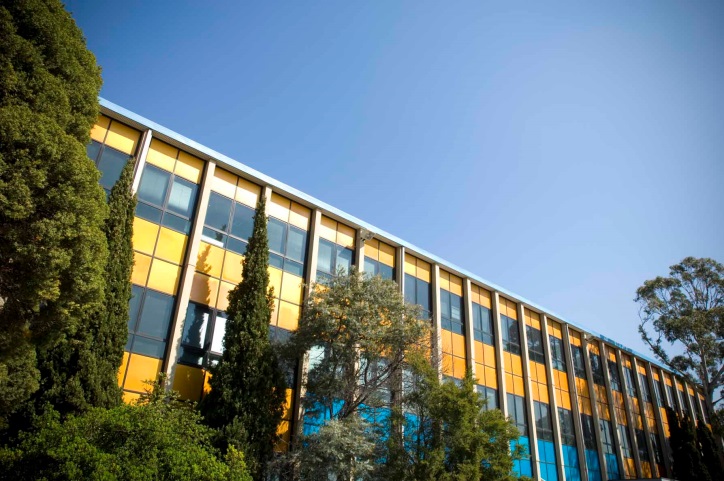 Brief overview of DECV
How does DECV work? 
Flexibility of enrolment
Supports available to students 
A snapshot of DECV online
DECV is Victoria’s leading virtual school
Flexible learning
135 subjects
4,500 students
[Speaker Notes: We provide flexible learning opportunities to a diverse and unique cohort of Victorian Foundation-Year 12 students
Students can study approximately 135 subjects, including VCE subjects
Our 4,500 students from Foundation through to Year 12 make us the largest school in Victoria]
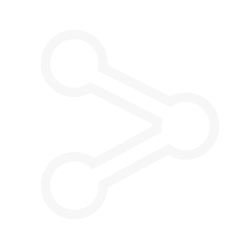 Children and young people choose to study at DECV for a variety of reasons
Students with medical, physical or social and emotional needs
Mainstream school-based students seeking access to the subjects they need
Students unable to attend school due to travelling
Elite young sportspeople and performers
Young adults wishing to study in a way they find engaging
Plus more…
[Speaker Notes: Mainstream school-based students who don’t have access to the subjects they need in their own school
Students with medical, physical or social and emotional needs that make it difficult for them to attend mainstream schooling
This year we have catered for around 1000 students under that category 
Elite young sportspeople and performers
Children and young people unable to attend school due to travelling
Young adults wishing to complete their education in a way that they find engaging
Plus more…]
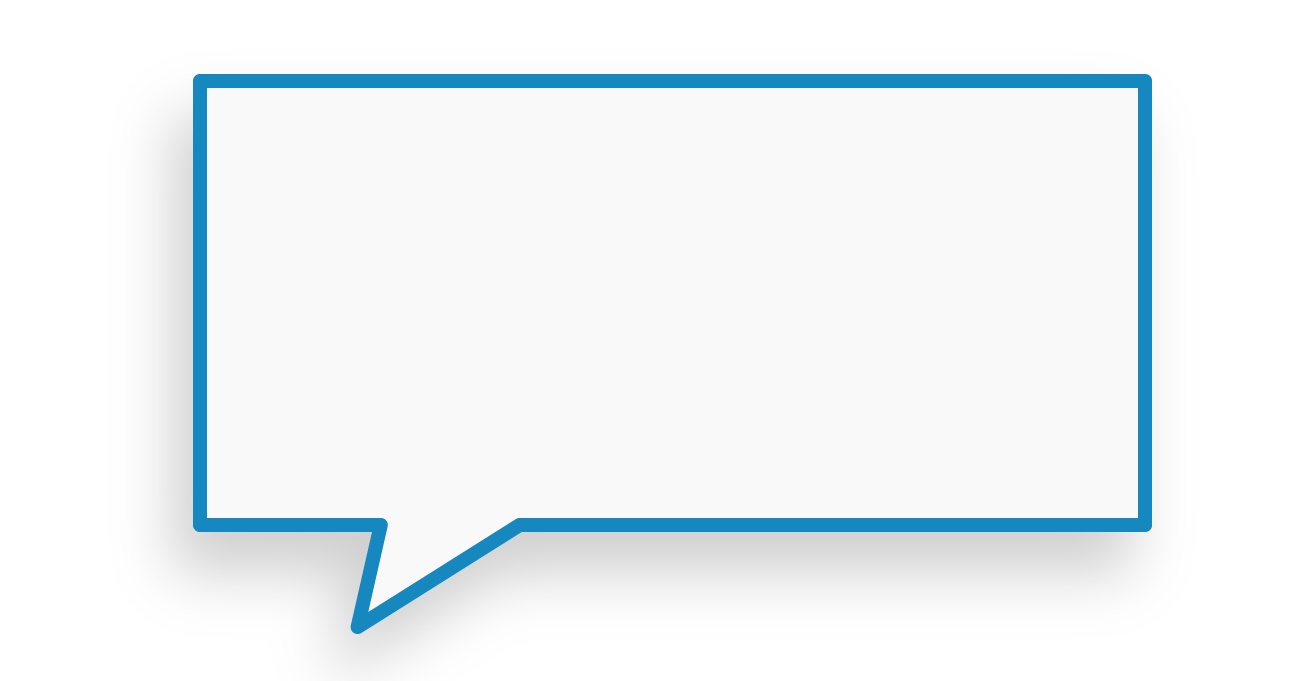 Our broad student cohort means we must be flexible and understanding of students’ needs
[Speaker Notes: Every member of our staff is dedicated to building the confidence and resilience of each DECV student
Teachers provide individualised learning and support to students on a daily basis
We take a great deal of pride in helping students to prepare for university, higher learning or employment beyond their time at DECV]
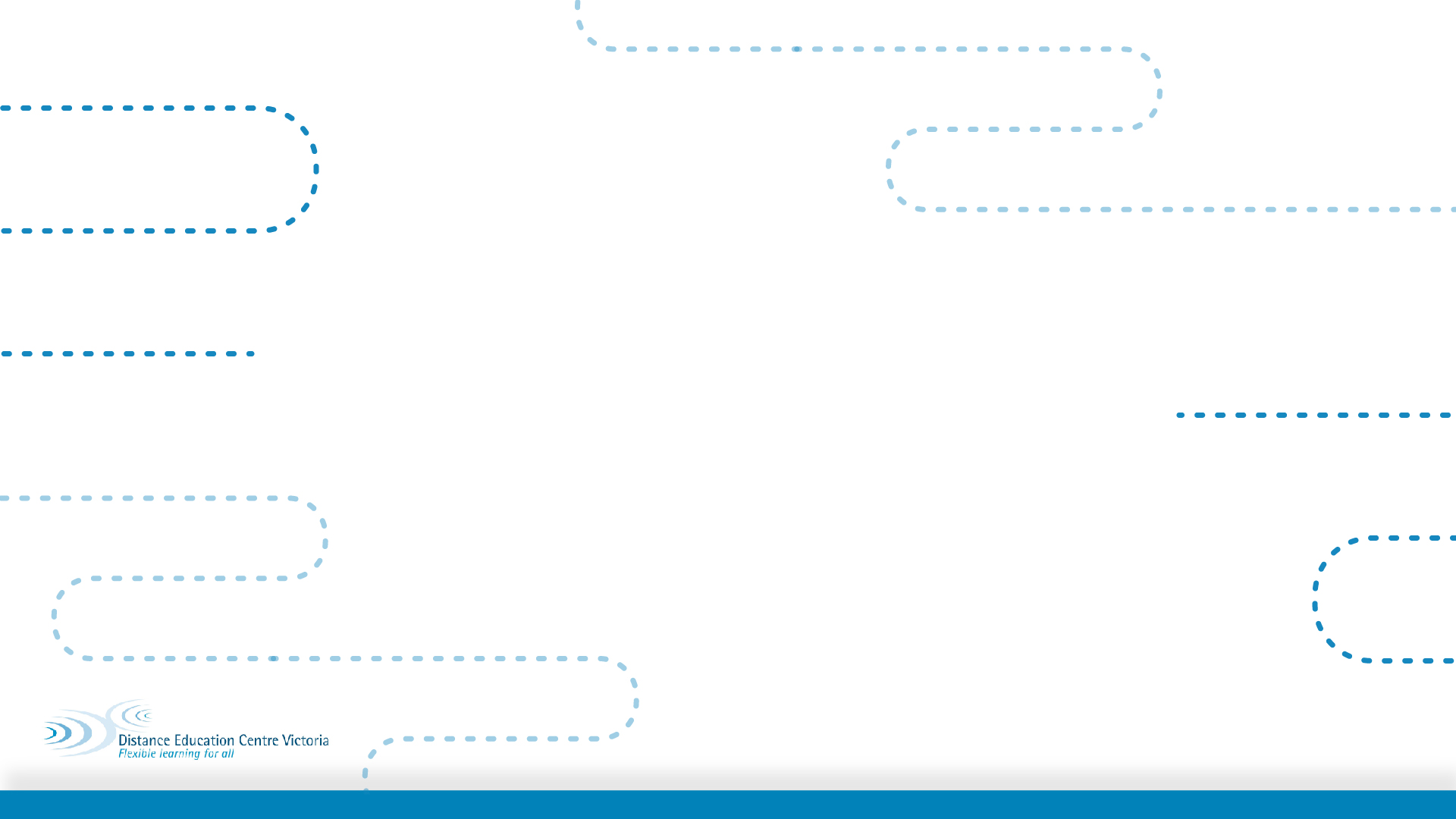 Virtual education’s flexibility helps students achieve their goals
[Speaker Notes: Students can re-visit classes and generally choose when they wish to study i.e. morning or afternoon
Our virtual classroom provides the opportunity to interact with fellow students and teachers on a daily basis
The classroom contains a broad range of teaching a learning materials 
Students can submit and receive their work via this classroom

Special provisions are available to students when they provided the relevant documentation including modification, extensions and special exam arrangements.  

The minimum requirement for the award of VCE across years 11 & 12 is the satisfactory completion of 16 units. A standard program usually includes 4 year 11 subjects and 4 year 12. 
Must also include:
three units from the English group, with at least two consecutive units at Unit 3 and 4 level
at least three subjects other than English at Units 3 and 4 level, which may include any number of English sequences once the English requirement has been met. 

If you are 18 on the 1st of January on the year of enrolling make sure to enquire about enrolling under an adult VCE, as the guidelines are different 

VCE does not need to be completed in 2 years! Many of our students are spreading their subjects across 3 or 4 years.  Students may chose to do a scored VCE which will allow you to get an ATAR score for university or a Non-Scored VCE which will provided them with their VCE certificate.]
The Student Experience at DECV
How do students enrol?
How does the DECV work?
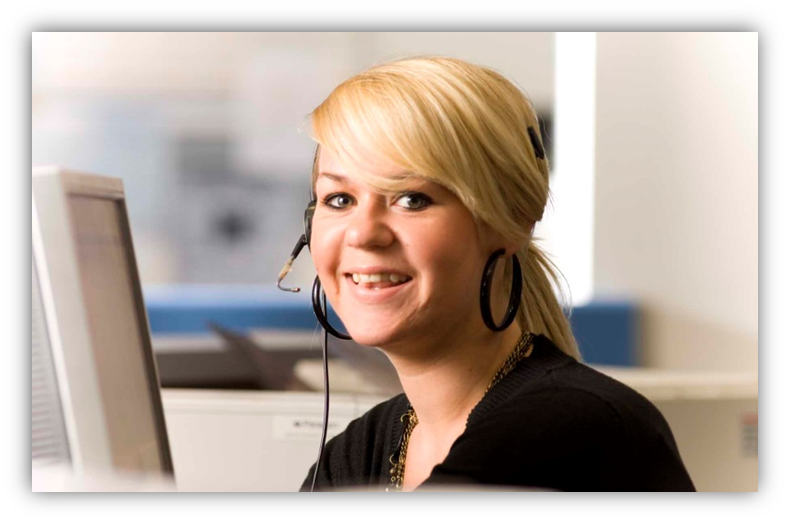 How do students enrol?
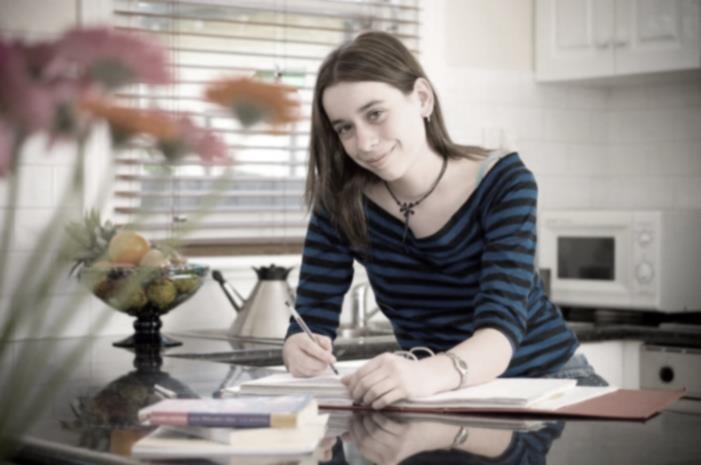 School-based students
Maximum of two subjects in Year 11 & 12
Maximum of one subject in Years 7-10
Approval needed from Principal

DECV-based students
Students must meet eligibility criteria in order to enrol http://www.distance.vic.edu.au/direct-enrolments/ 
In medical cases, referral required from previous school and treating medical specialist
Shared enrolment between DECV and another school is possible
[Speaker Notes: Year’s 11-12 2017 enrolments are now closed.
Enrolments for 2018 open on Monday 16th October 2017.

For students enrolling in Years F-10, 2017 enrolments are open until 4 August 2017.]
How does the DECV work?
Flexible learning approach
Structured learning materials available online
Personalised teaching and feedback by specialist subject teachers
Opportunities for collaboration with other students
Online classes
Face-to-face seminars/ excursions
Online collaborative tasks
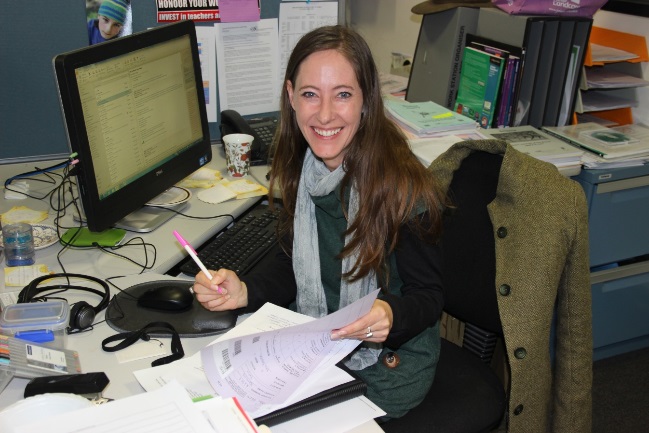 What do I need to study at the DECV?
A quiet place to work
Access to a device with internet
To access your emails/ online regularly. 
Access to a webcam, microphone and video-conferencing equipment, if required.
Keep DECV teacher up to date regarding any situations that might impact upon a student’s ability to engage with their studies
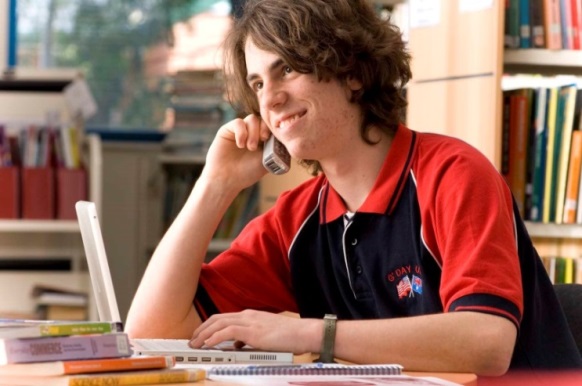 How does assessment work?
Assessments in Year 12 are posted to the student’s nominated  supervisor at least two weeks prior to the set date. Assessments have different time allocations and conditions. Supervisors will be informed of this.
Students can complete assessments anytime in the designated week, at a time agreed with their supervisor
Year 12 exams can be sat the DECV or nominated exam centre.
[Speaker Notes: Year 11 may be posted or available online. 
If completing a science based subject you may be asked to come into the Lab to complete pracs this could be around once or twice a semester. 
DECV is a registered government school and curriculum is based on VCAA’s study design to award student with their VCE.]
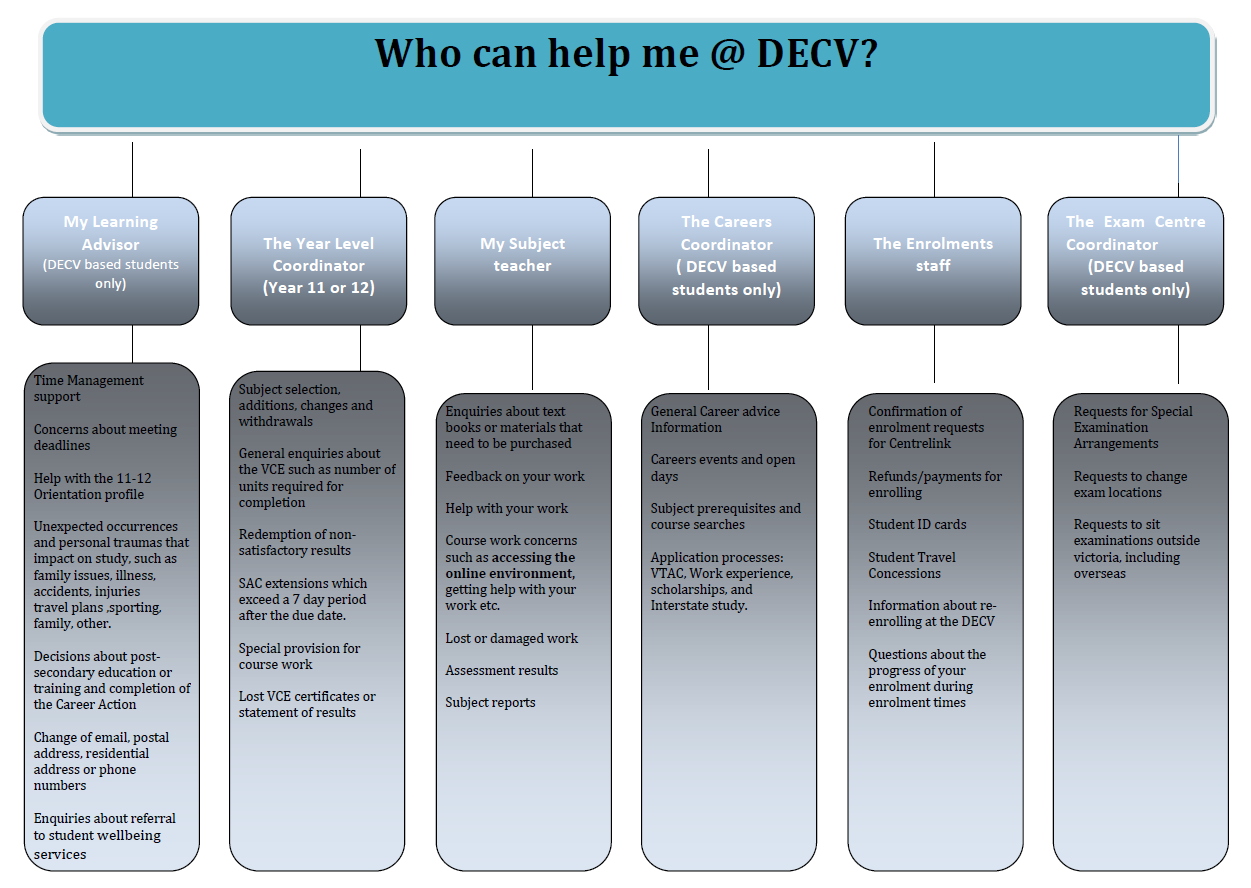 [Speaker Notes: + More]
A snapshot of DECV online
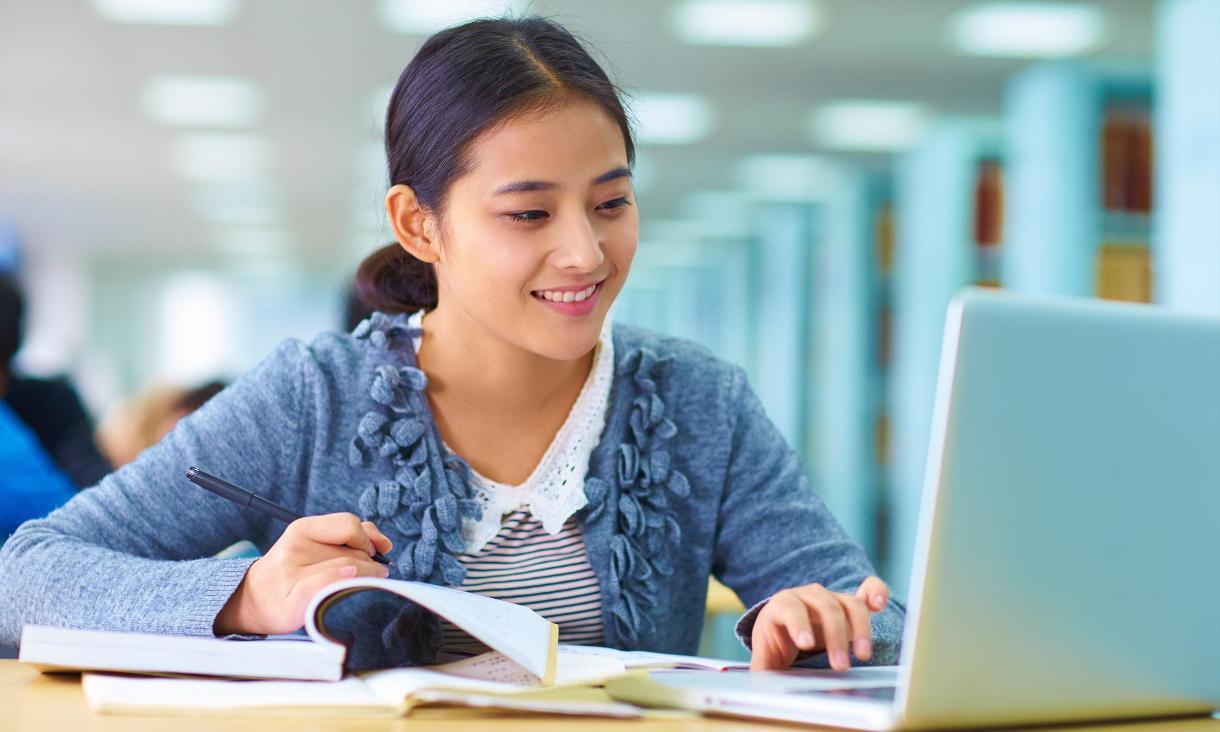 https://lms.decvonline.vic.edu.au/login/index.php
[Speaker Notes: Show student example]
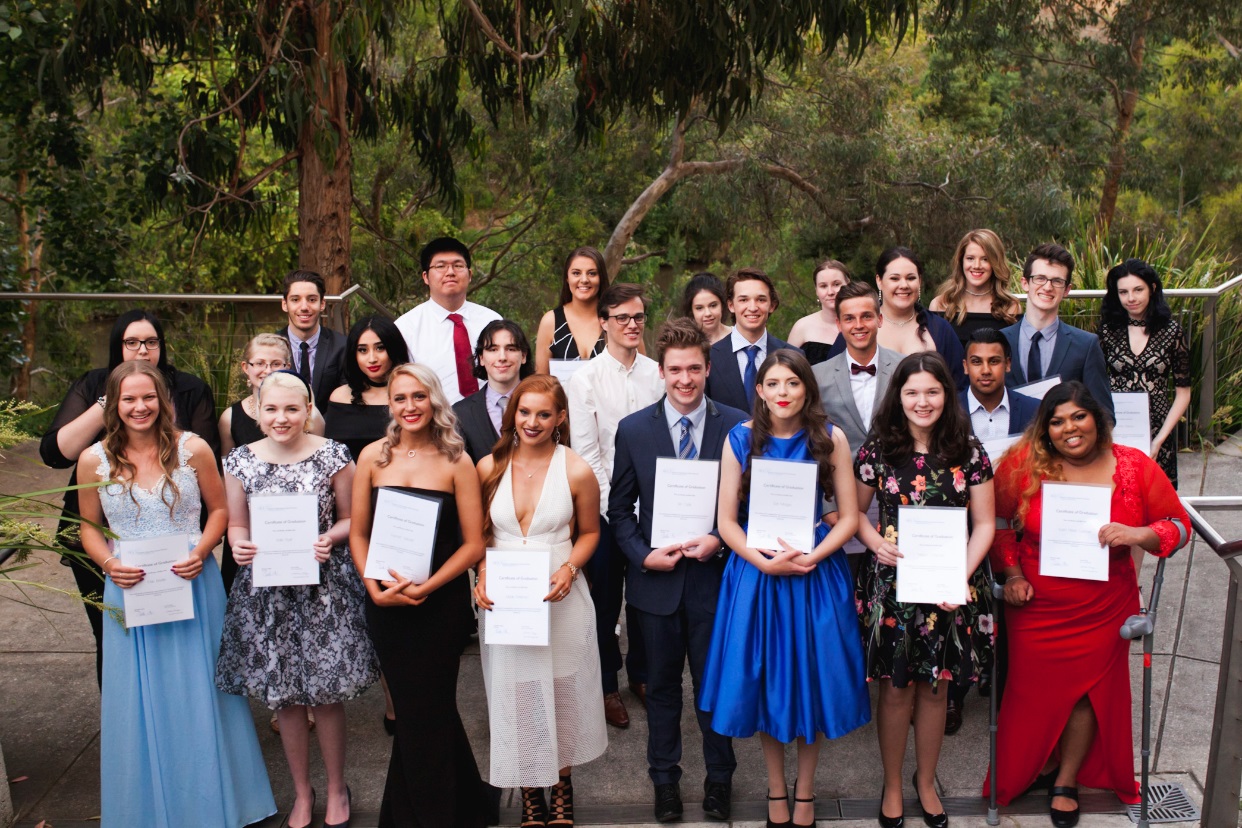 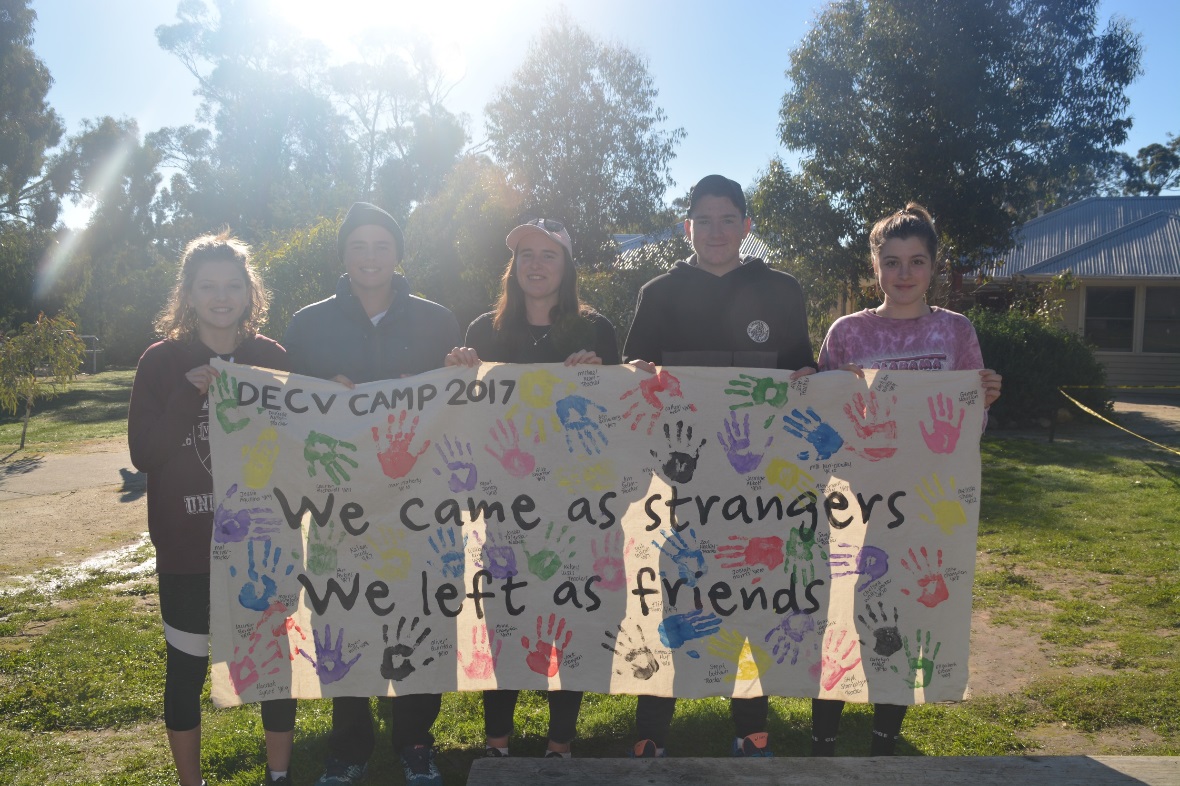 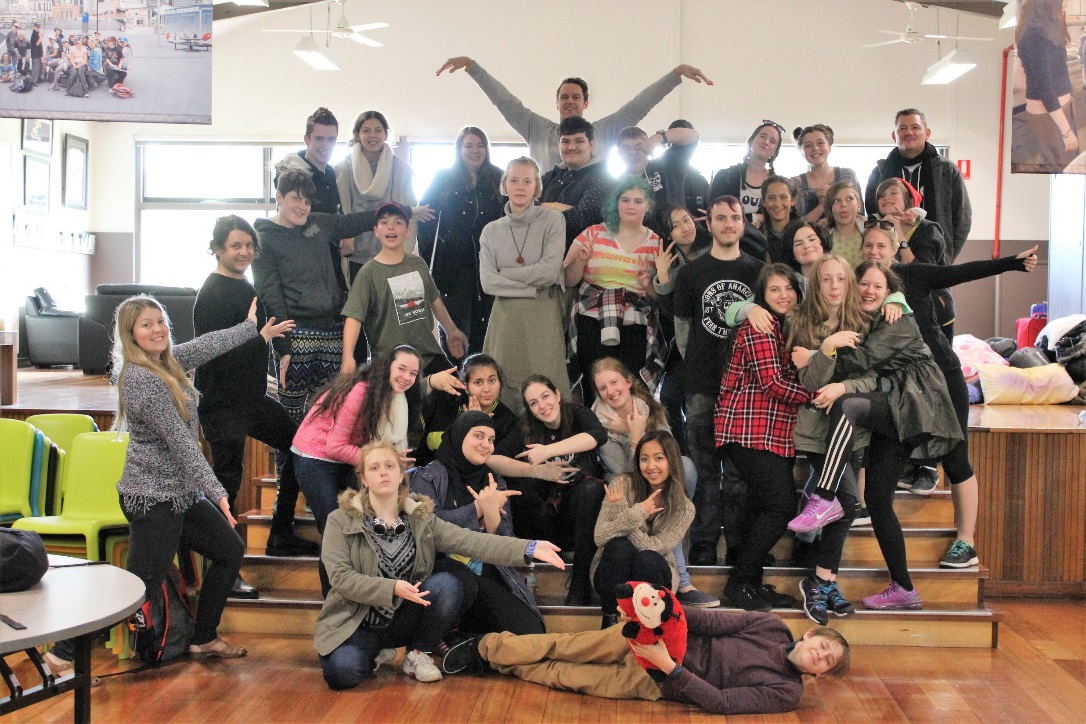 The Student Experience at DECV
Any Questions?
Questions about enrolment and our subjects?
Phone: (03) 8480 000
Free Call: 1800 133 511
Email:enrol@distance.vic.edu.au